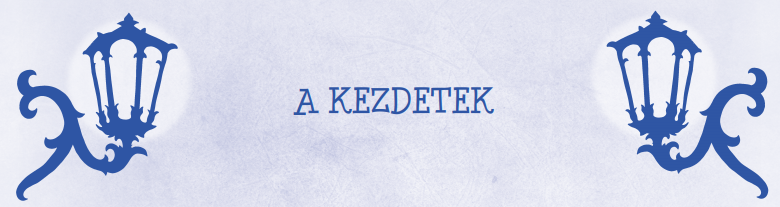 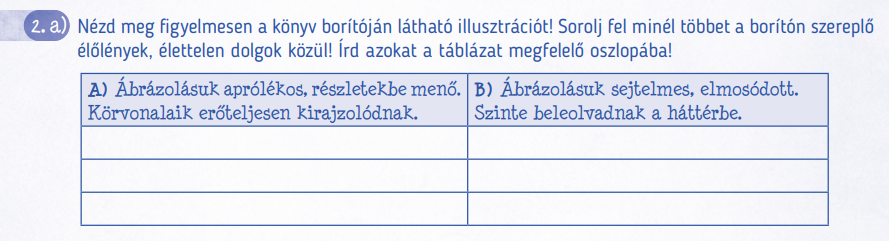 pegazusszobor, angyalszobor,
oszlopok, megfagyott vízesés
oroszlán, női arc, kastély, fák
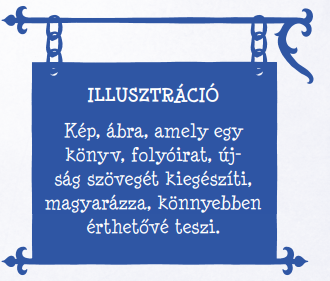 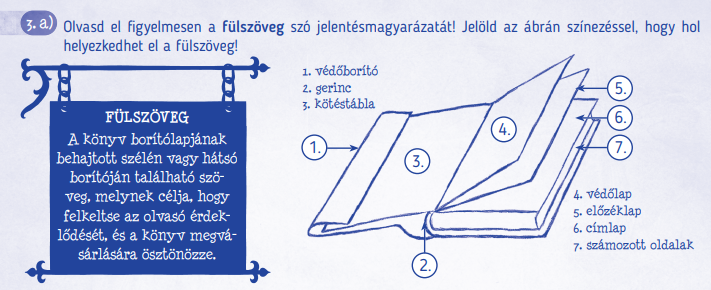 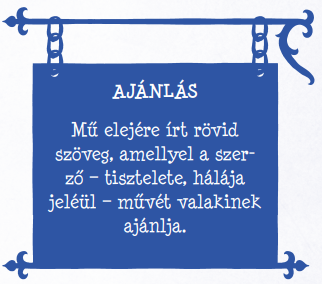 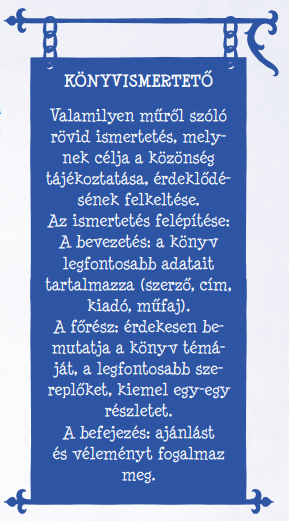 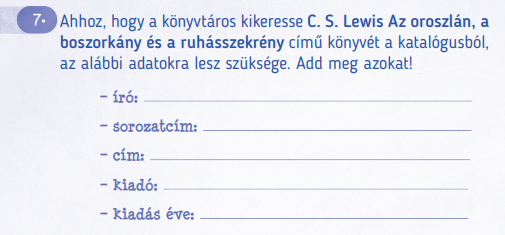 C. S. Lewis
Narnia 2.
Az oroszlán, a boszorkány és a ruhásszekrény
Harmat Kiadó
2018
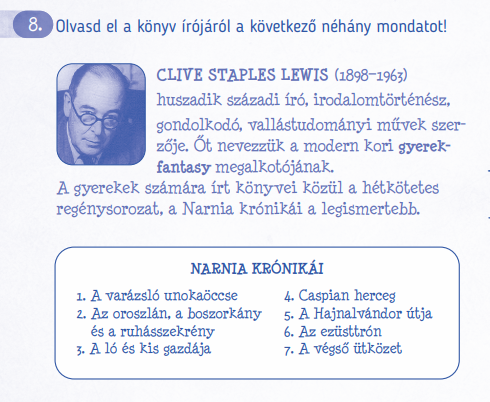 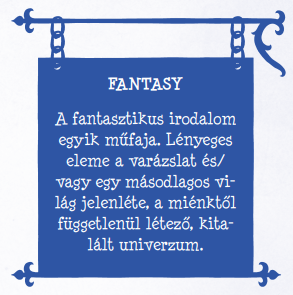 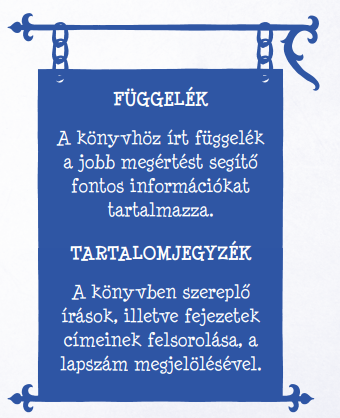 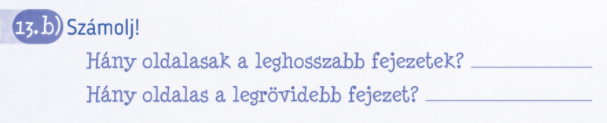 11.c)
13 oldalasak
9 oldalas